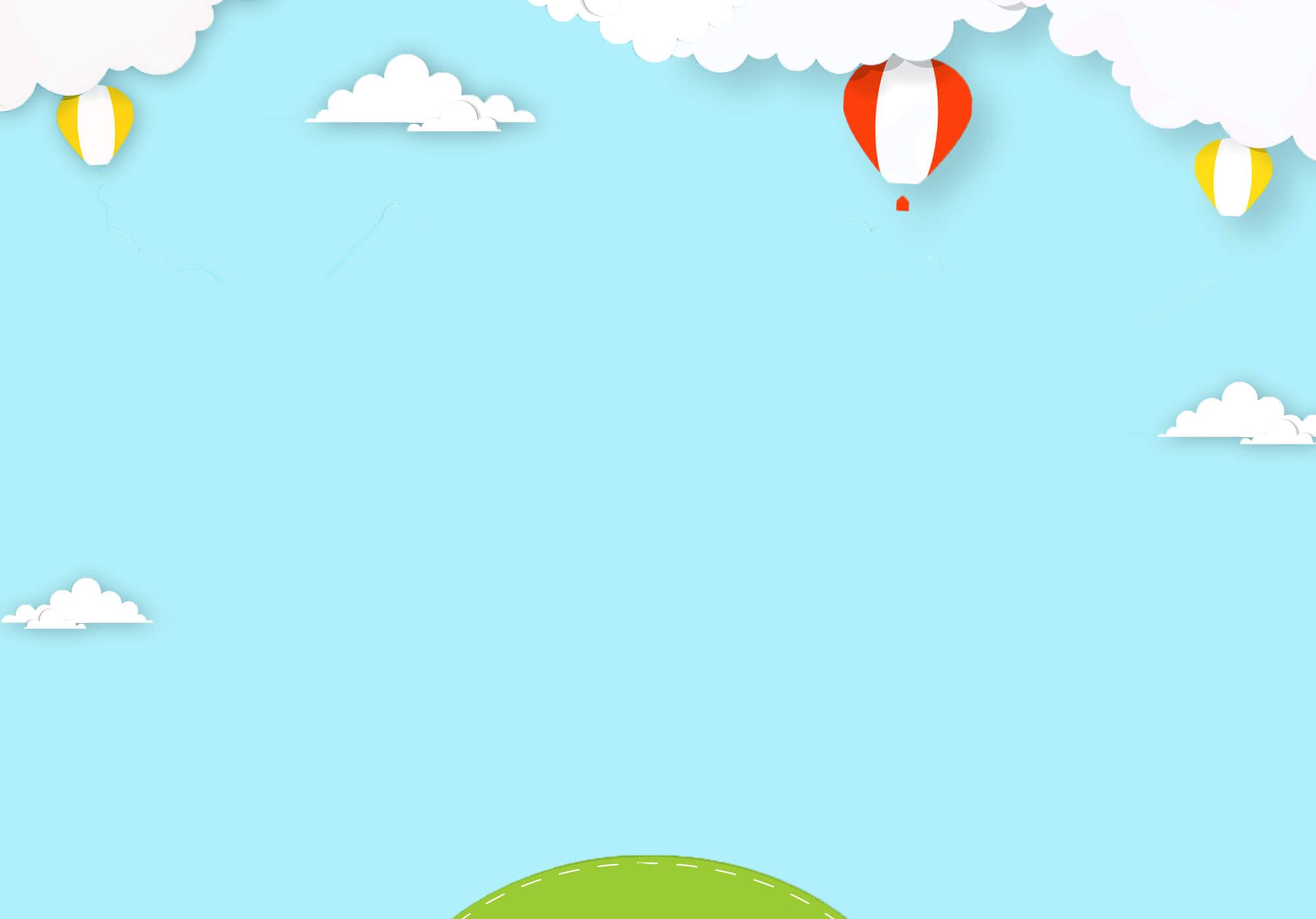 Biểu đồ cột. Biểu đồ cột kép
Bài 4
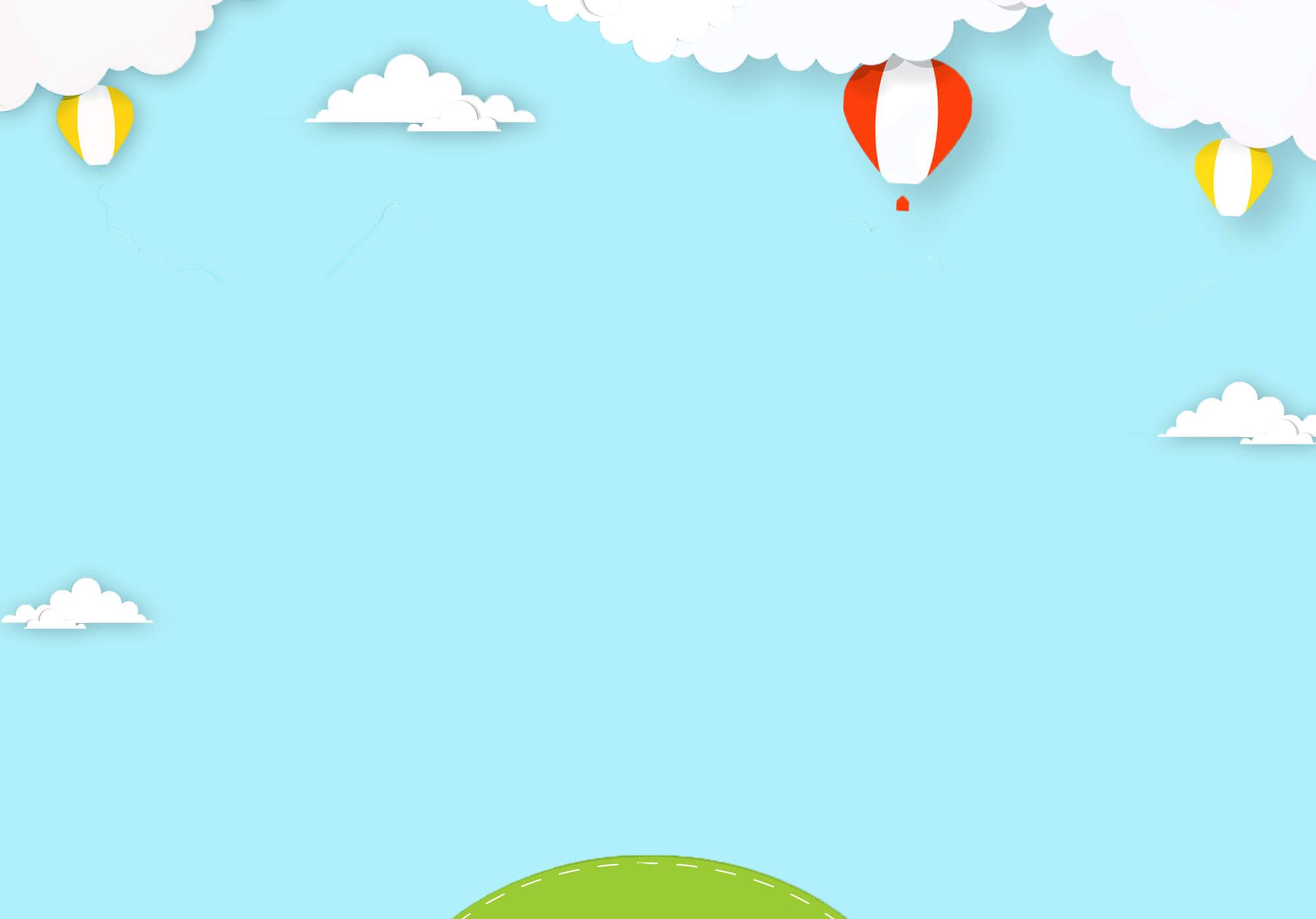 1. Ôn tập biểu đồ cột
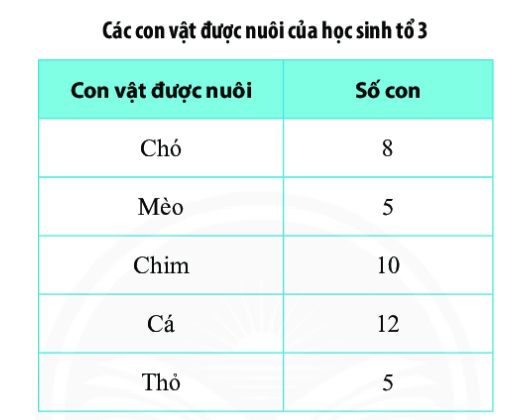 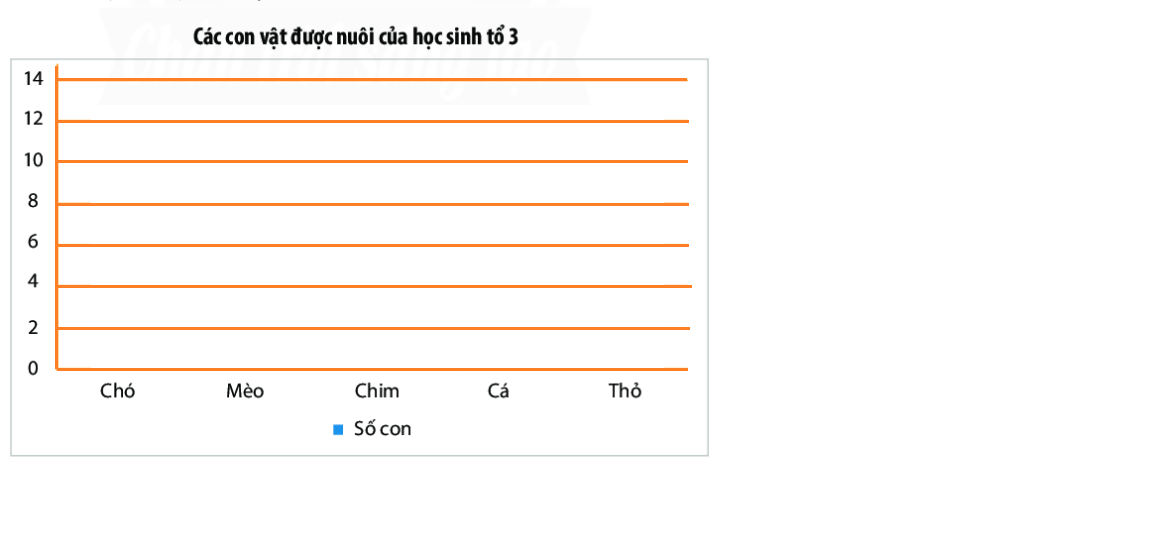 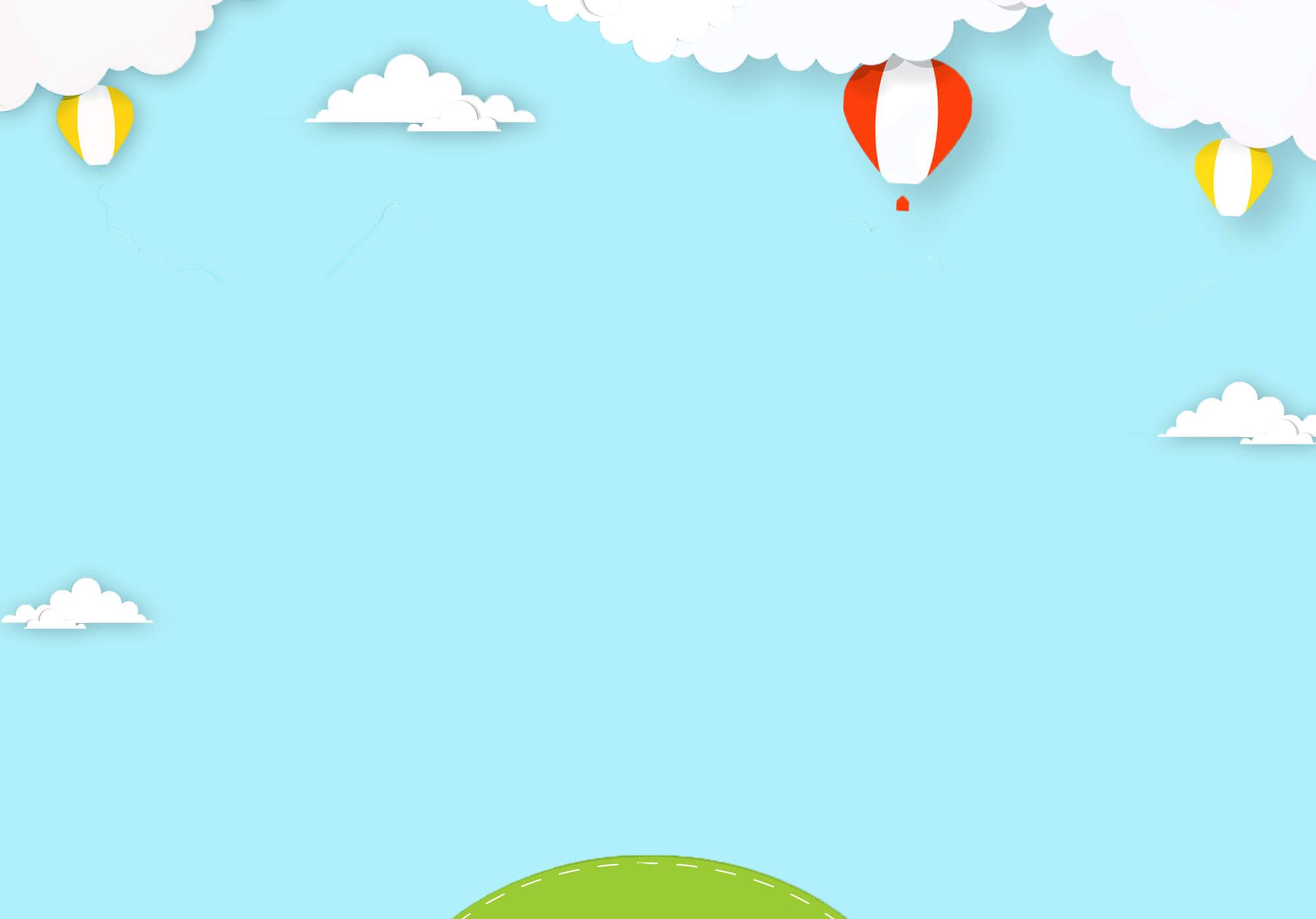 2. Đọc biểu đồ cột
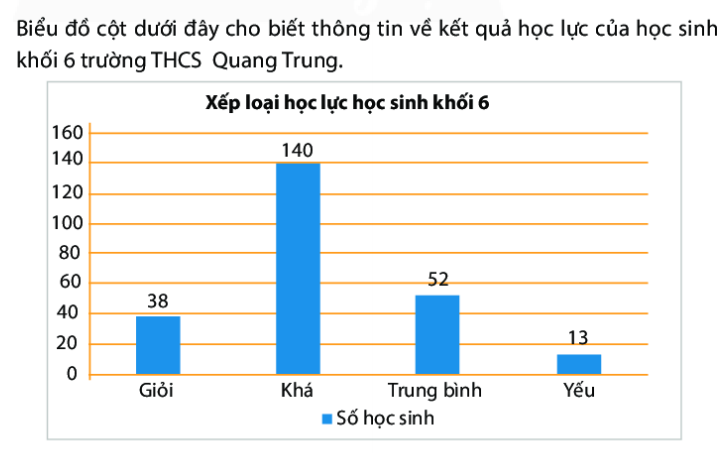 Vận dụng 1
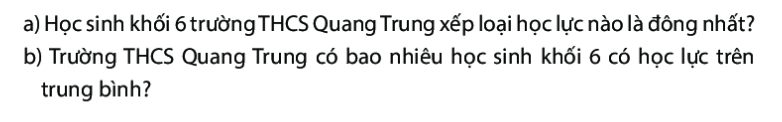 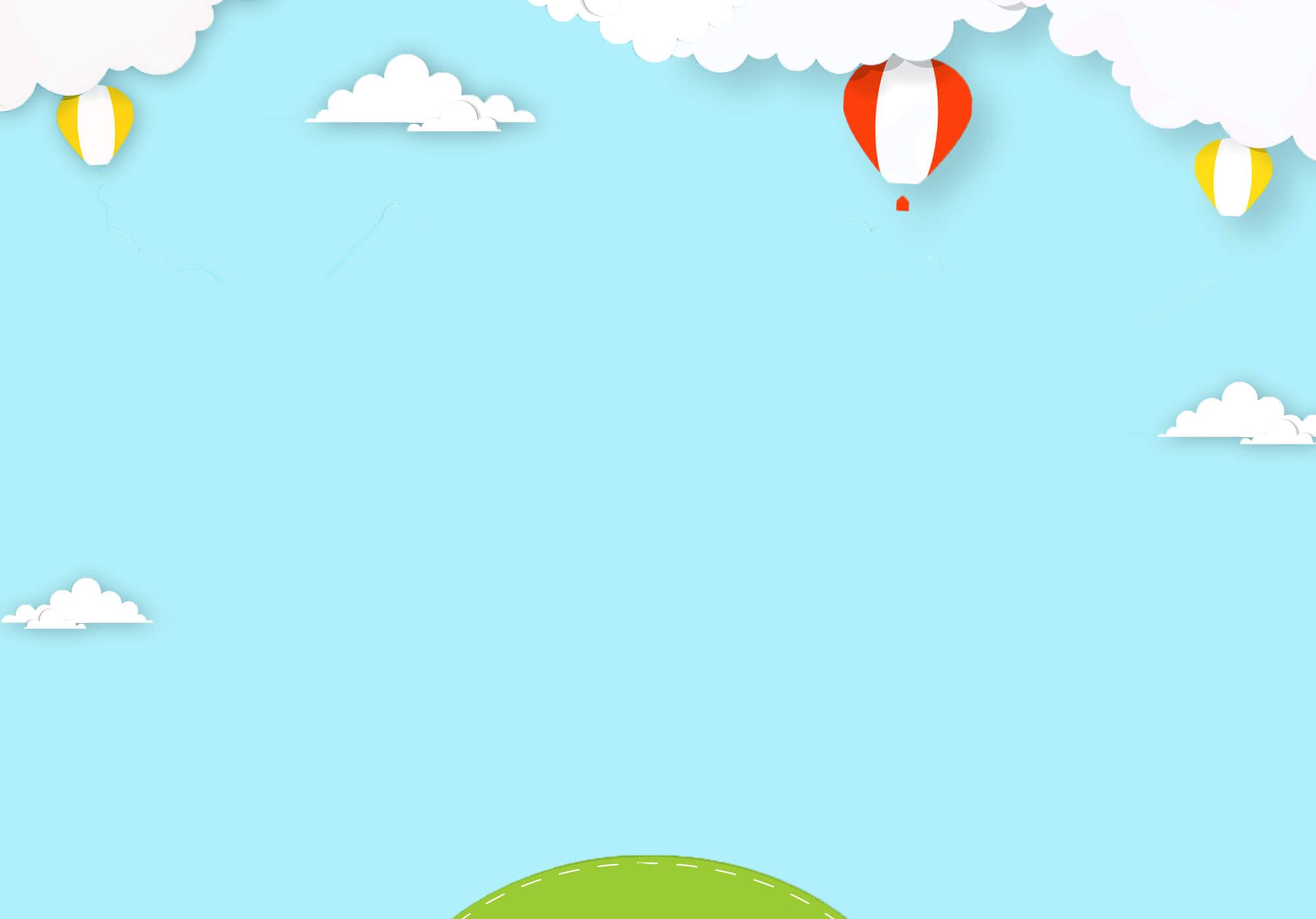 3. Vẽ biểu đồ cột
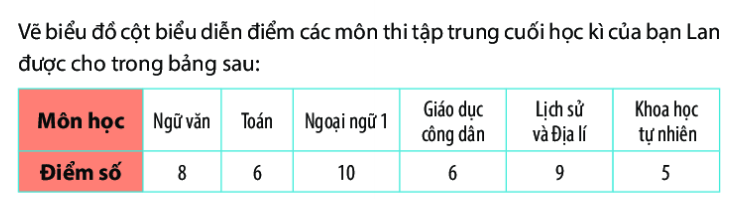 Thực hành 1
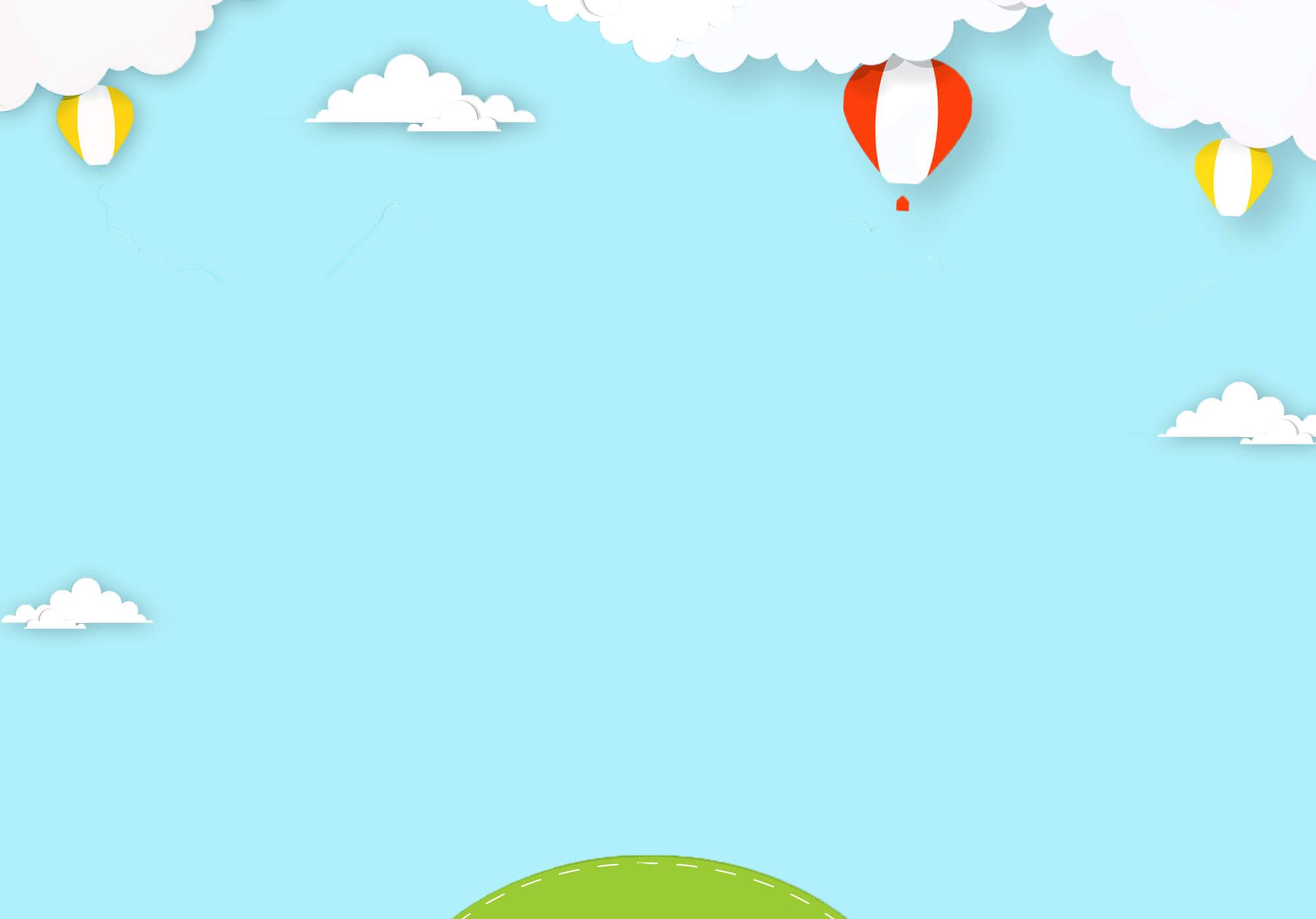 4. Giới thiệu biểu đồ cột kép
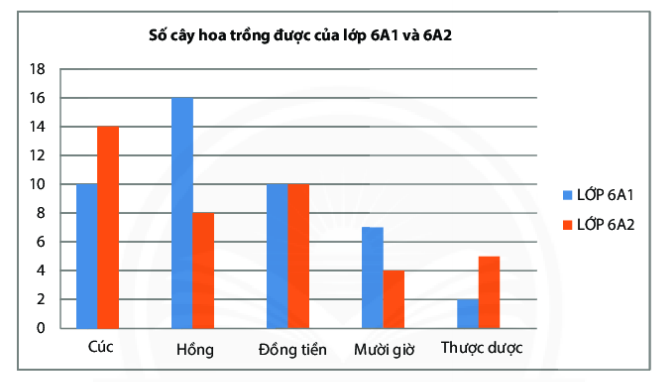 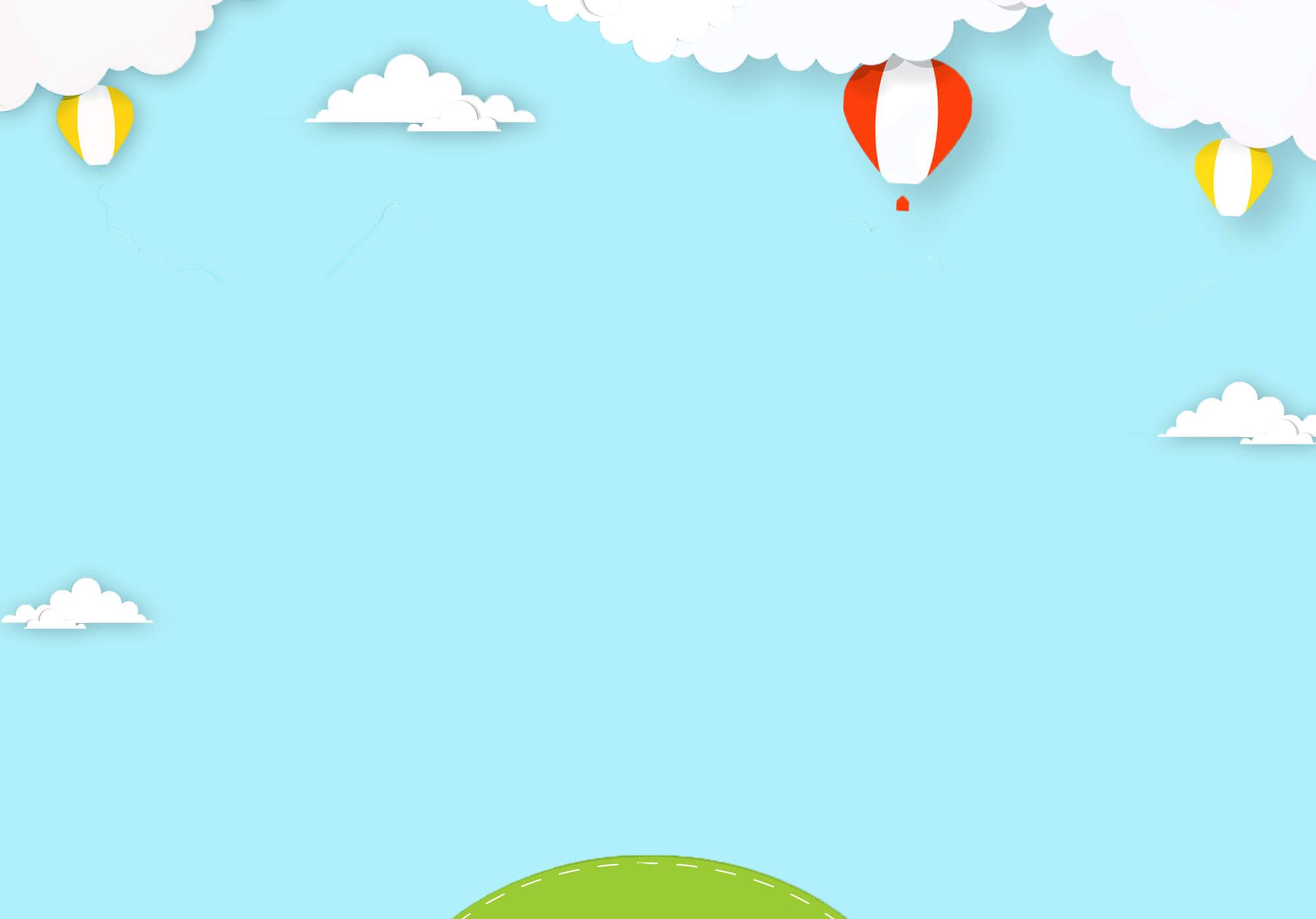 5. Đọc biểu đồ cột kép
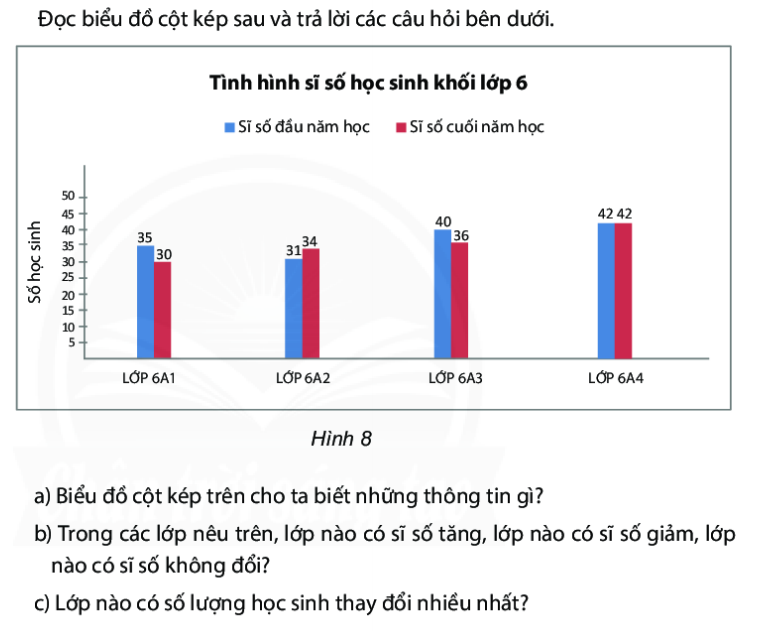 Thực hành 2
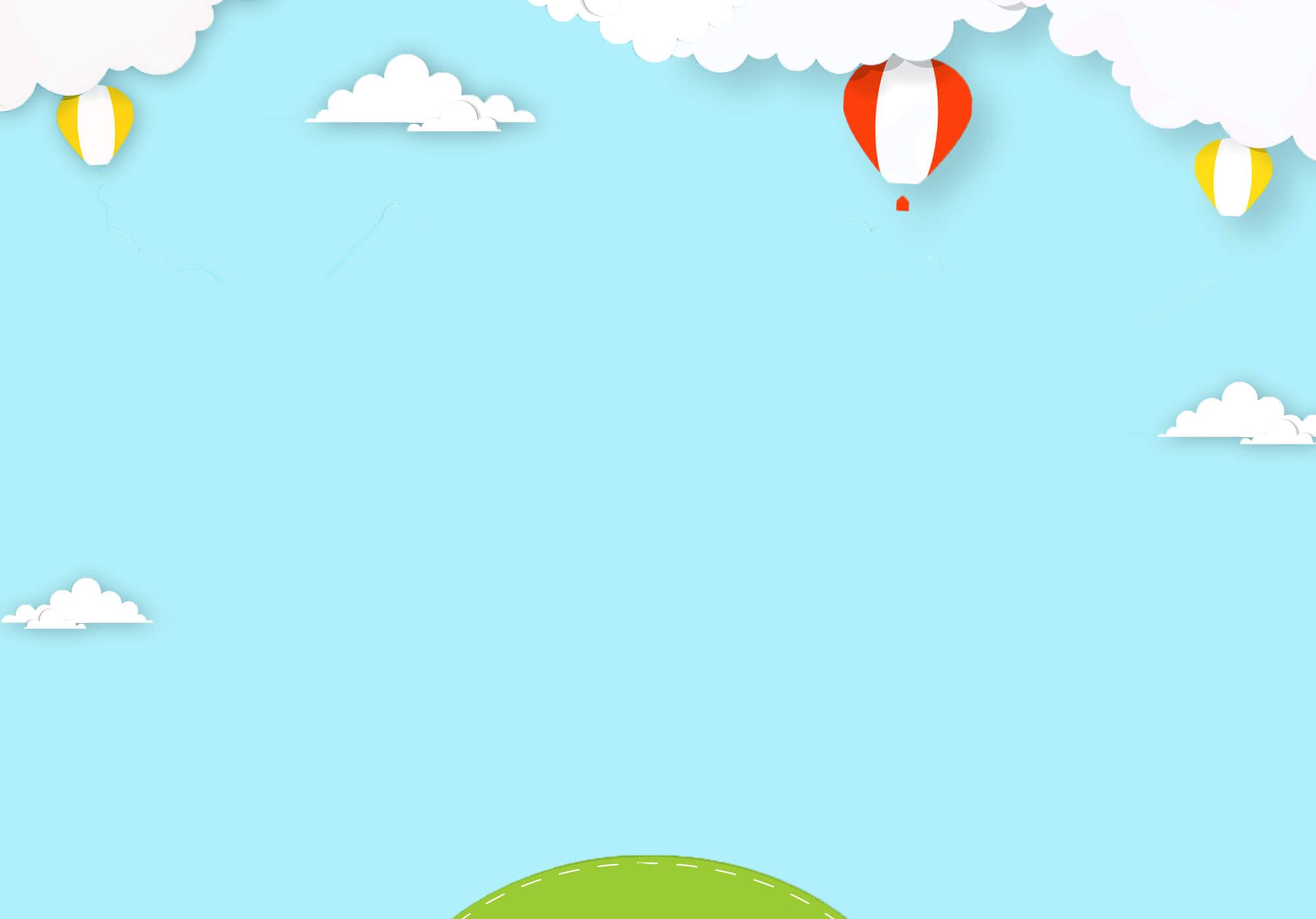 6. Vẽ biểu đồ cột kép
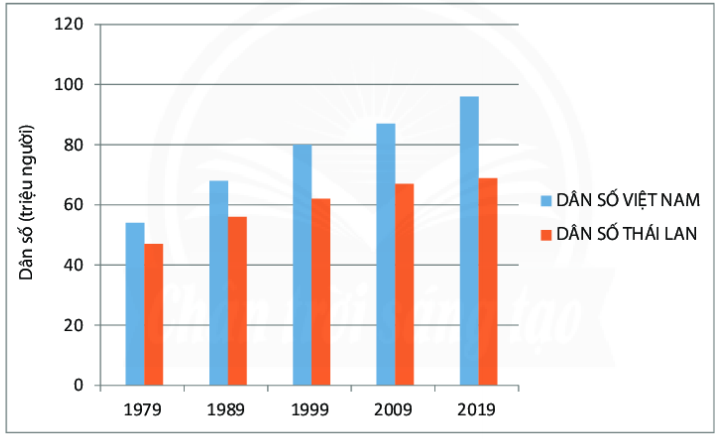 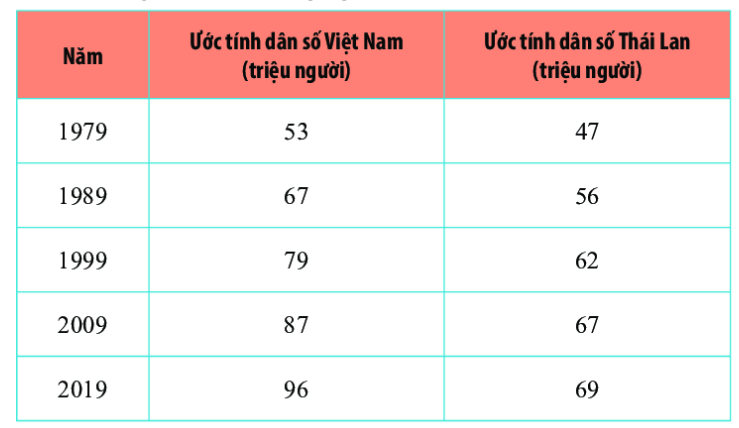 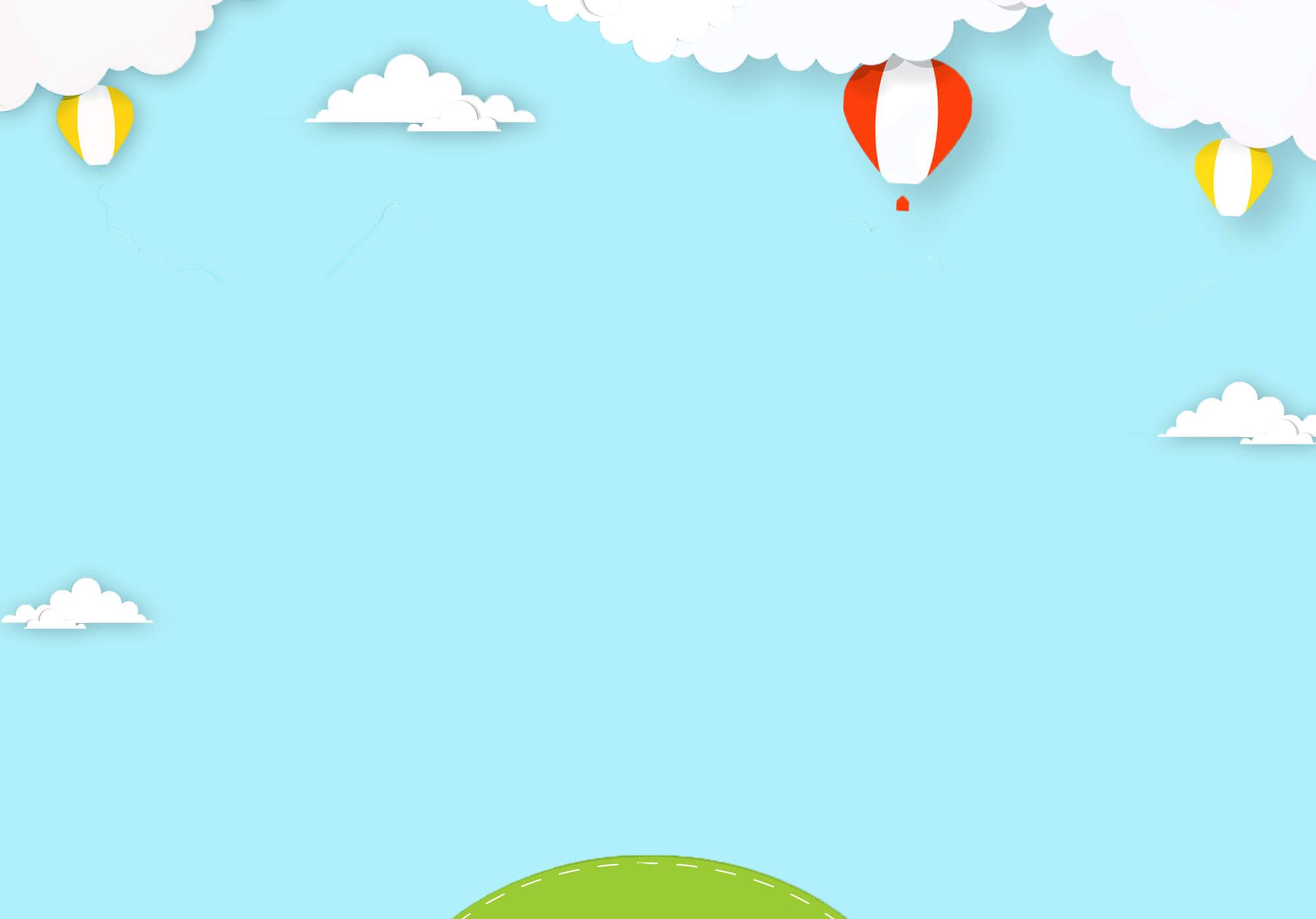 HOẠT ĐỘNG THỰC HÀNH THEO NHÓM (2 NGƯỜI/NHÓM)

Học sinh đóng vai là một doanh nhân đi khảo sát thị trường giày bán cho học sinh khối lớp 6 (lớp 7, lớp 8, lớp 9,…)
Học sinh cần biết được size giày nào là phổ biến nhất để sản xuất giày.
Hãy khảo sát ít nhất 20 bạn học sinh lớp 6, 20 bạn học sinh lớp 7 và lập bảng thống kê
Sau đó vẽ biểu đồ cột cho học sinh lớp 6, cho học sinh lớp 7.
Vẽ biểu đồ cột kép cho cả 2 lớp
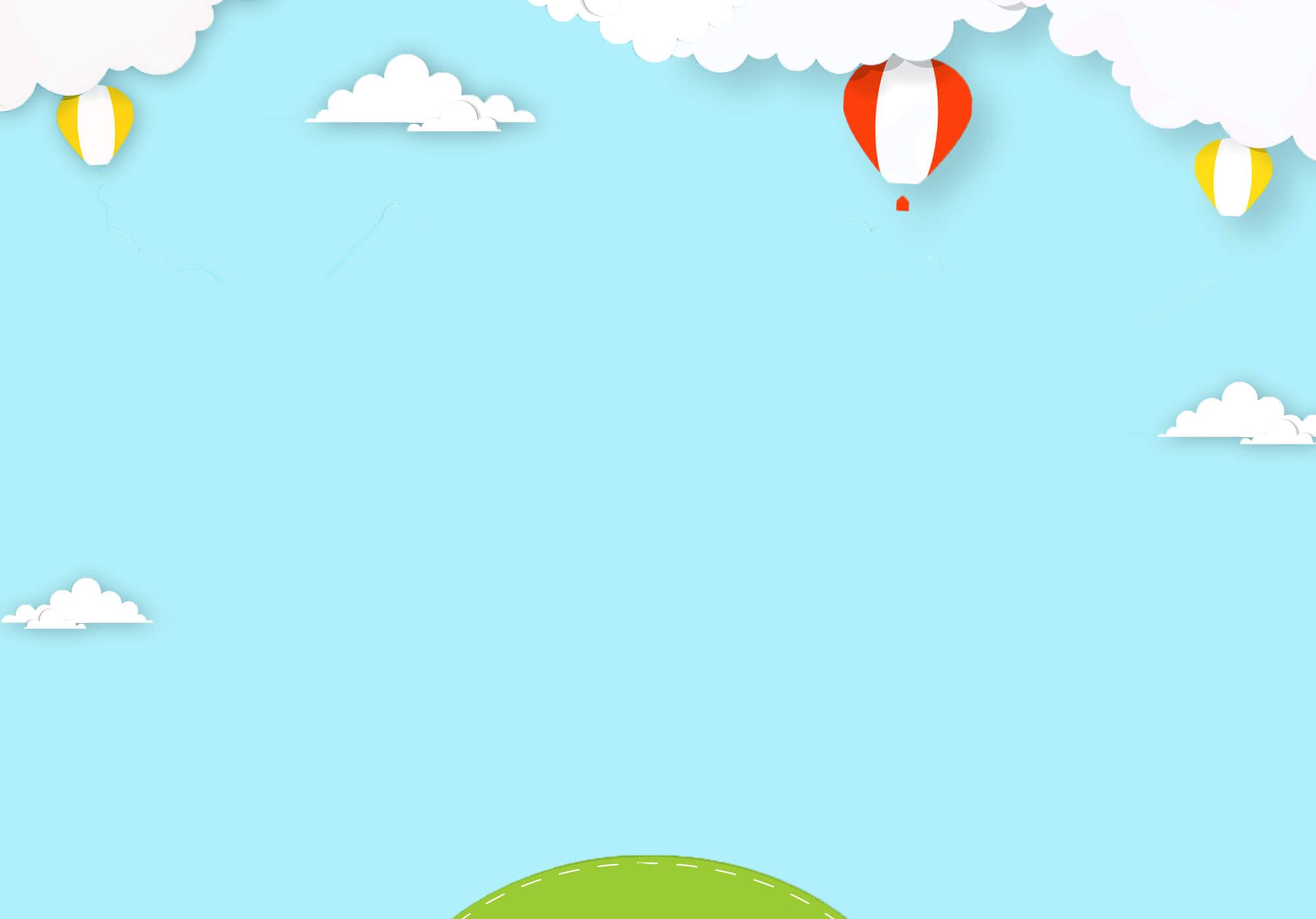 Bài 4
Biểu đồ cột. Biểu đồ cột kép
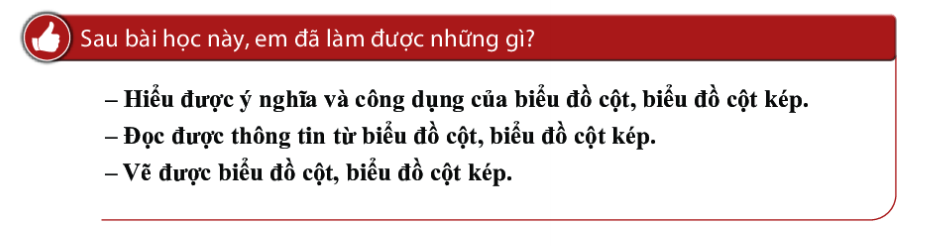